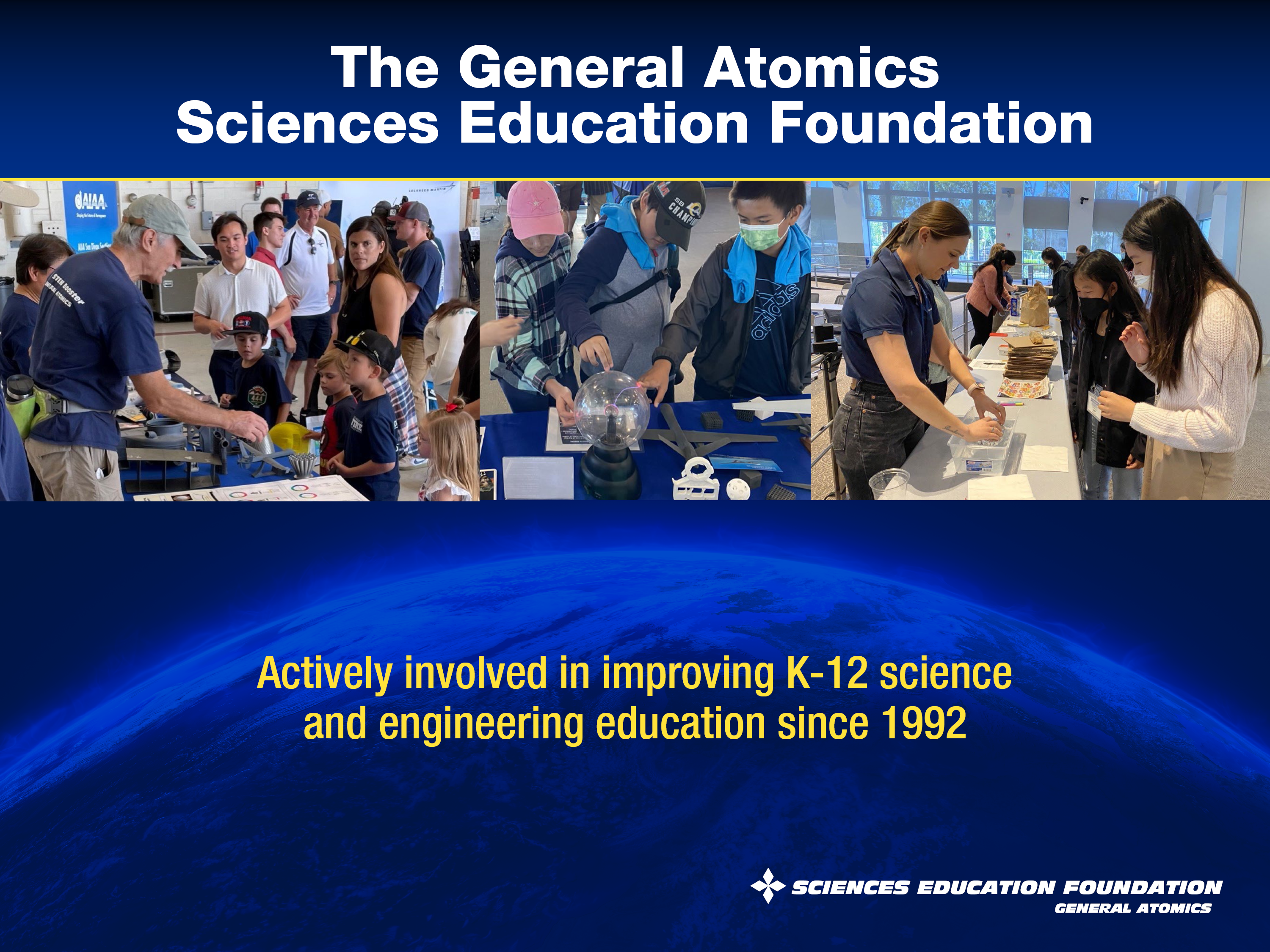 Headline Century gothic 24 bold
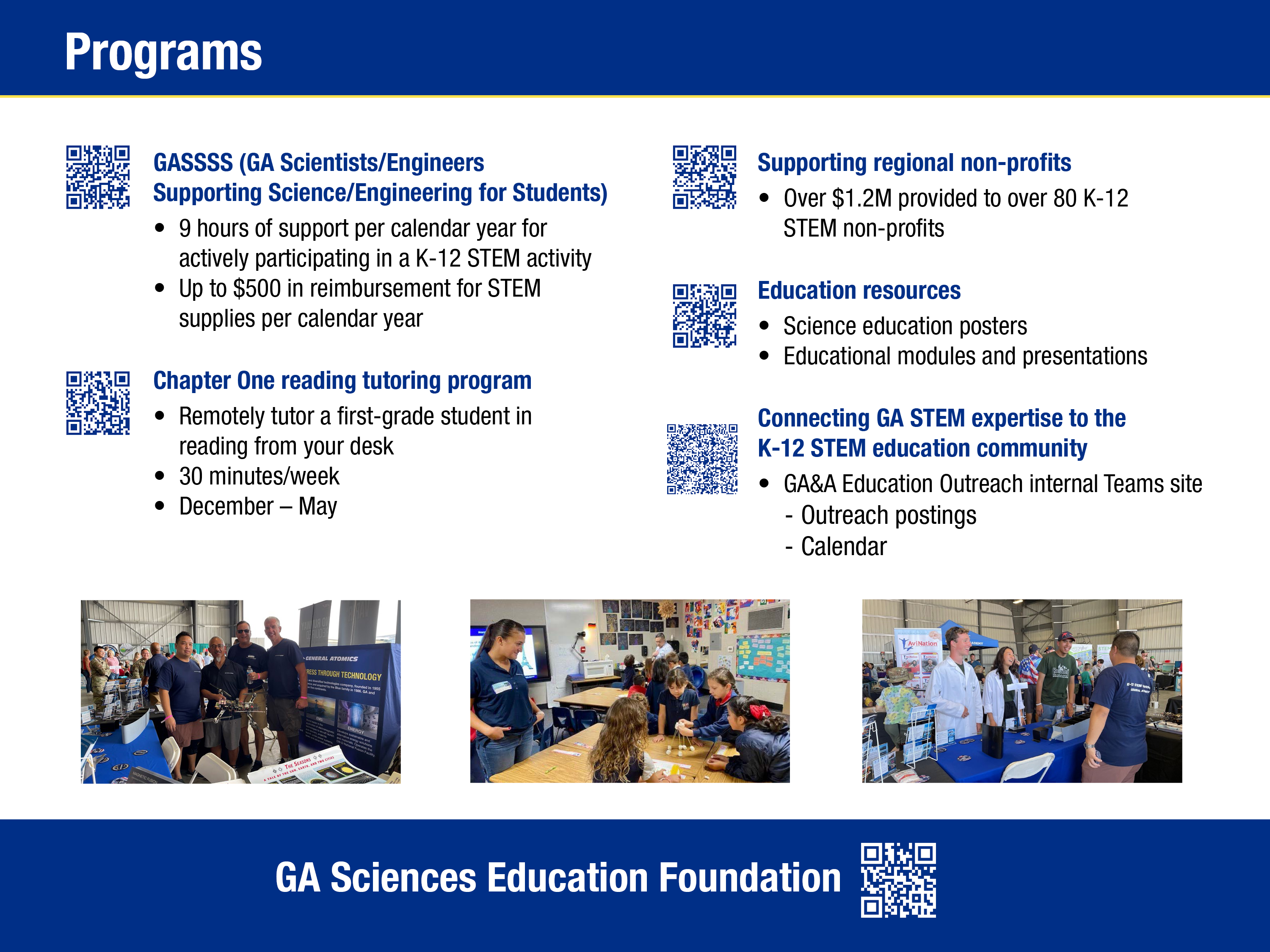 Headline Century gothic 24 bold